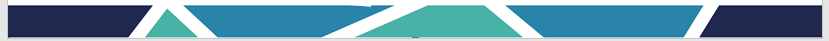 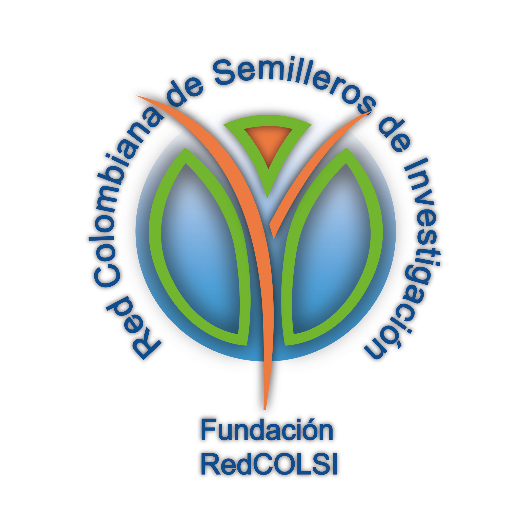 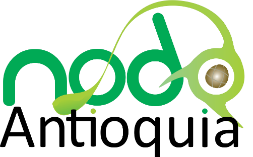 Encuentro Departamental de Semilleros de Investigación
Nodo Antioquia 
Corporación Universitaria Adventista
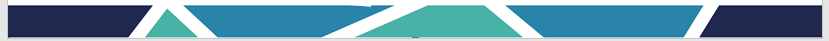 Encuentro Departamental de Semilleros de Investigación
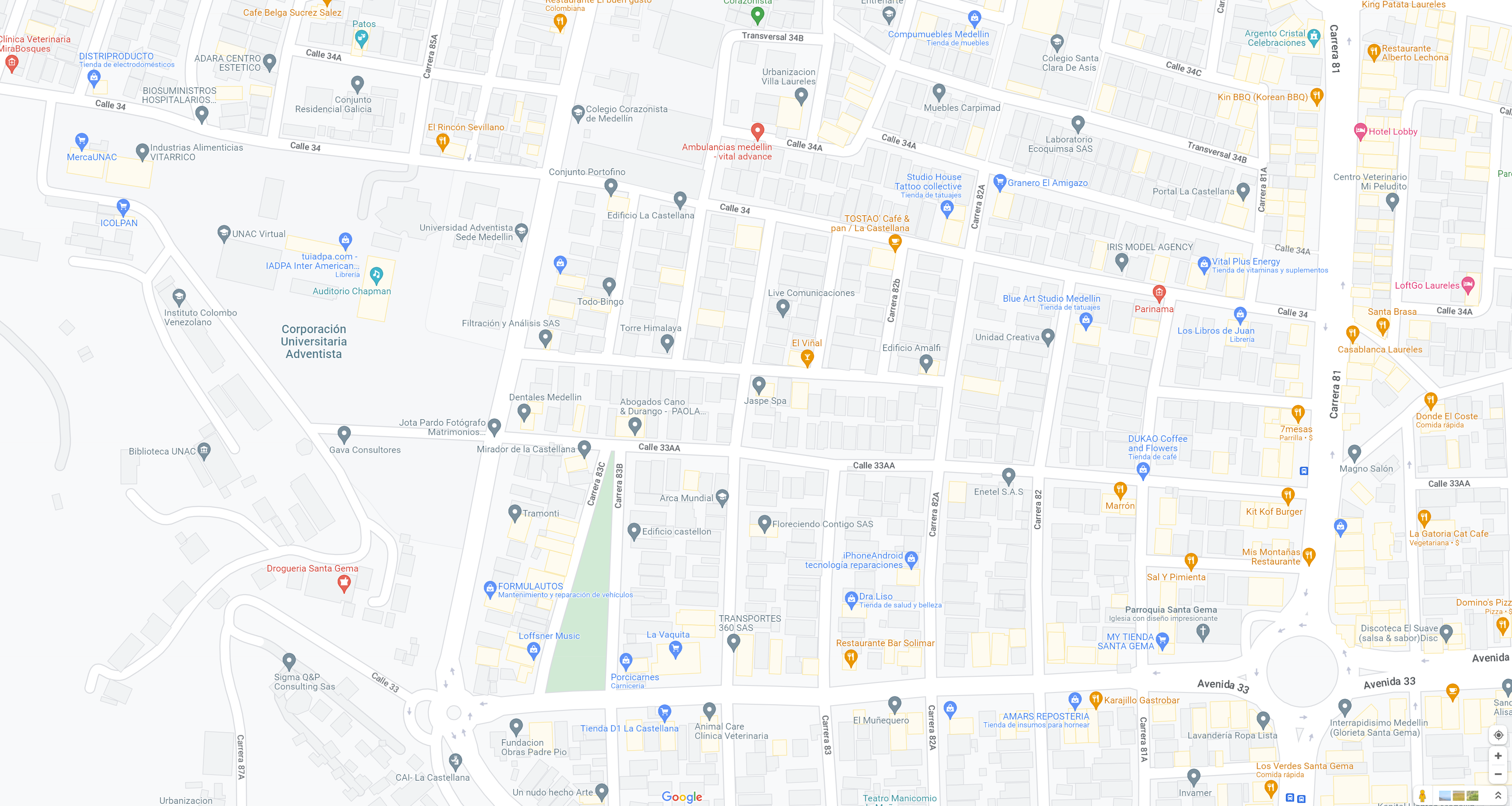 Corporación Universitaria Adventista
10 al 12 de mayo 
Modalidad presencial en póster

Horario: 8 am – 5 pm
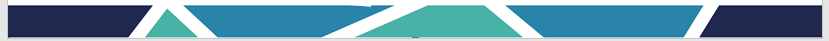 Encuentro Departamental de Semilleros de Investigación
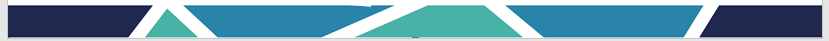 Encuentro Departamental de Semilleros de Investigación
Costo por participante.
Evaluador no paga inscripción. 
Delegado no paga inscripción.

Formato solicitud de factura a tesoreria.antioquia@redcolsi.org
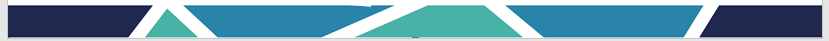 Encuentro Departamental de Semilleros de Investigación
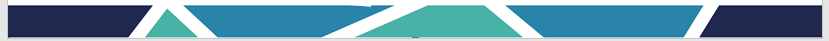